Bollen & Knollen
1. Allium karataviense/ Sierui
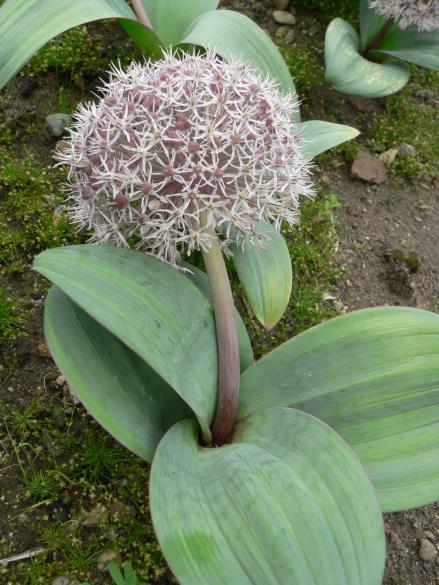 2. Allium giganteum/ Sierui
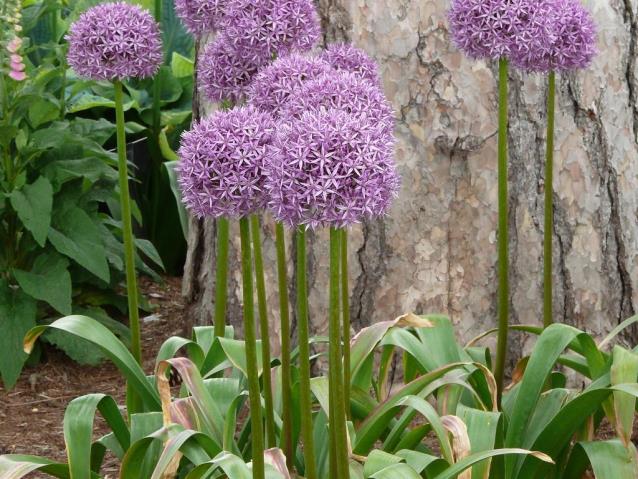 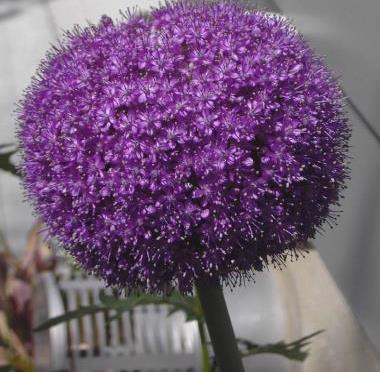 3. Crocus sativus/ Herfstbloeiende krokus
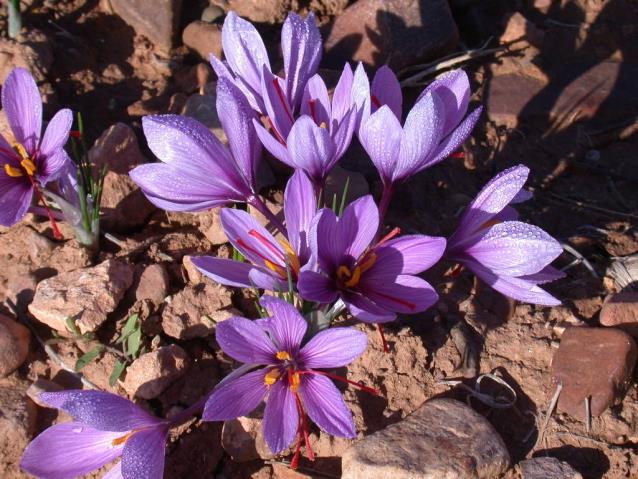 4. Galanthus nivalis/ Sneeuwklokje
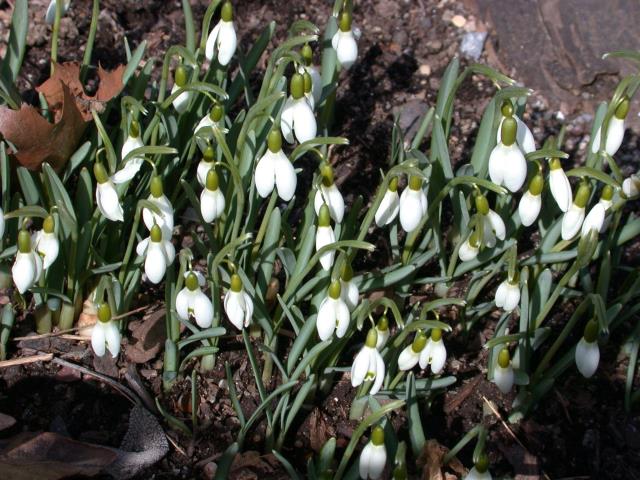 5. Hyacinthus ‘Bismarck’/ Hyacint
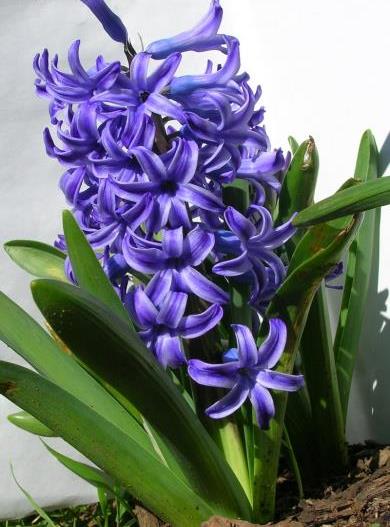 6. Muscari armeniacum/ Blauw druifje
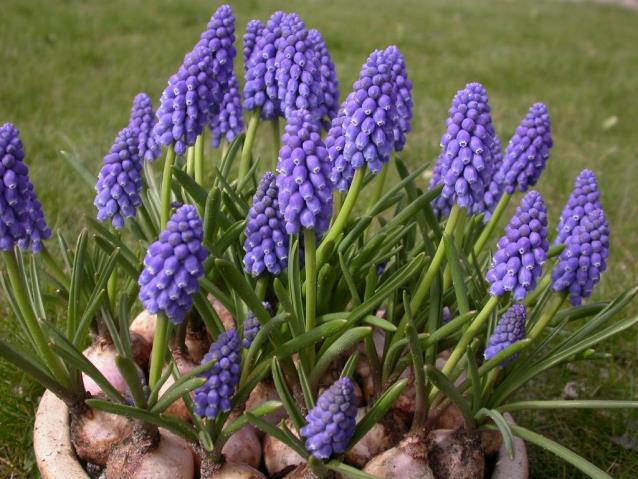 7. Muscari botryoides/ Blauw druifje
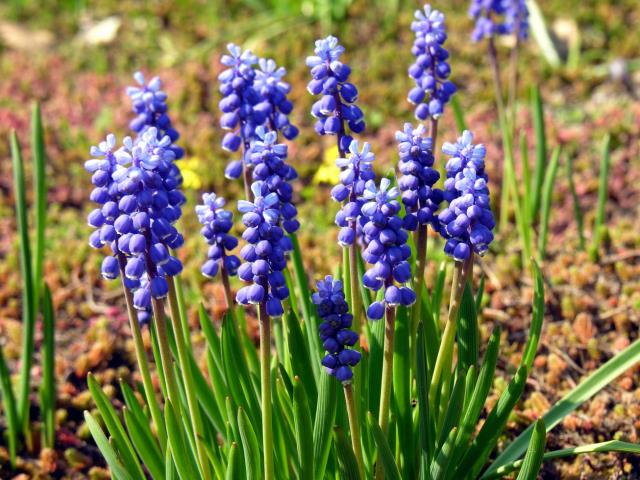 8. Narcissus ‘Tete a tete’/ Narcis
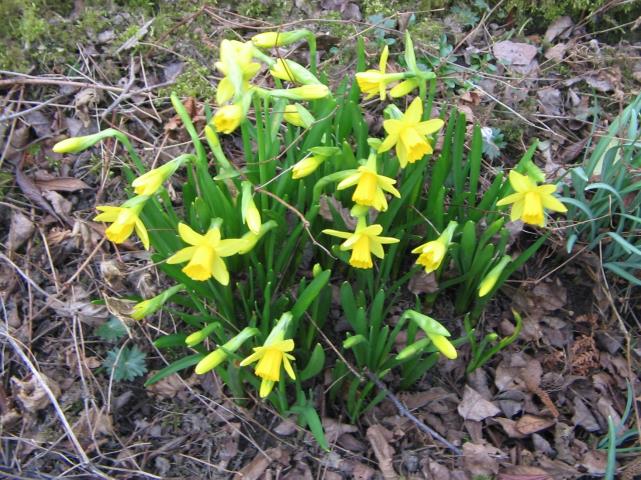 9. Narcissus ‘Carlton’/ Narcis
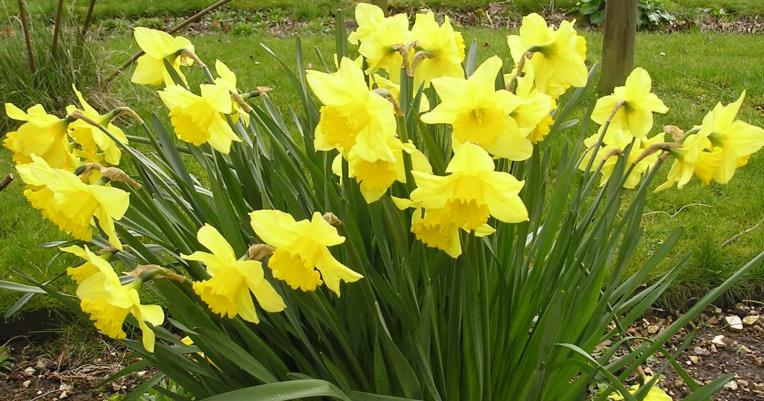 10. Tulipa sylvestris/ Botanische tulp
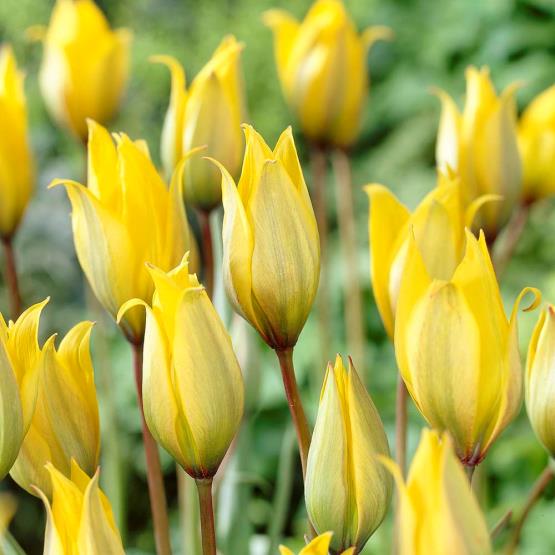 11. Tulipa ‘Queen of Night’/ Tulp
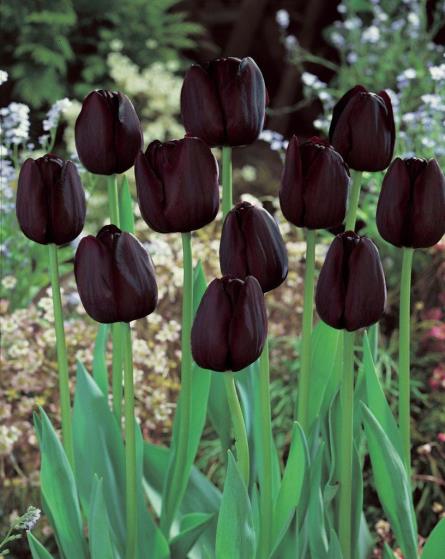 12. Tulipa ‘Apricot Parrot’/ Parkiettulp
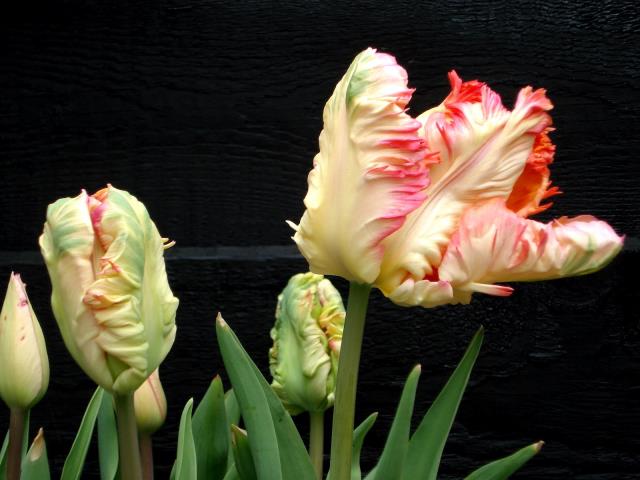